Ekološke poruke
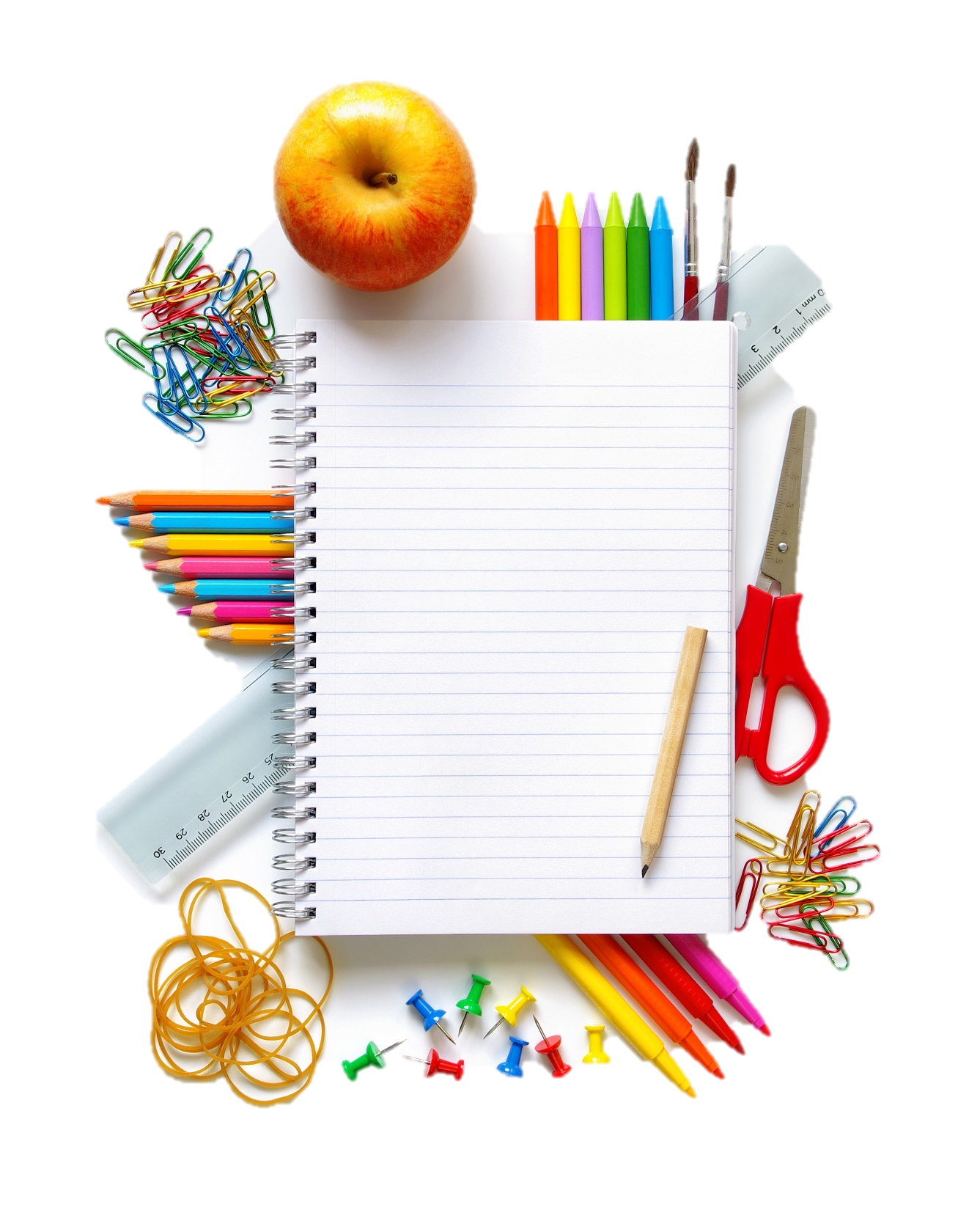 Mario Gavran, OŠ Julija Kempfa, Požega
Što je znak?
Znakovi nam nešto poručuju.
Možete li se sjetiti nekih znakova?
Jesu li ovo znakovi?
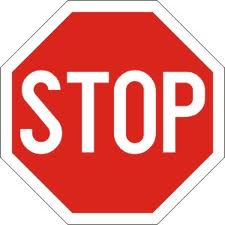 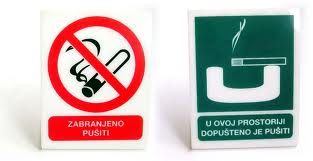 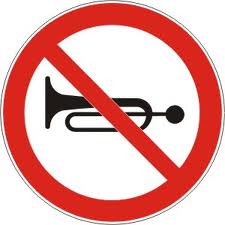 Što nam oni poručuju?
Jesu li ovo znakovi?
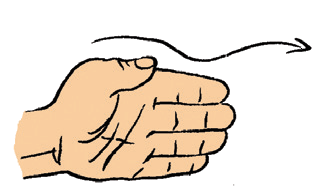 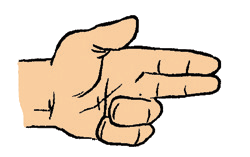 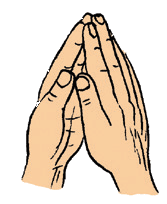 Koje se poruke njima prenose?
Je li slovo znak?
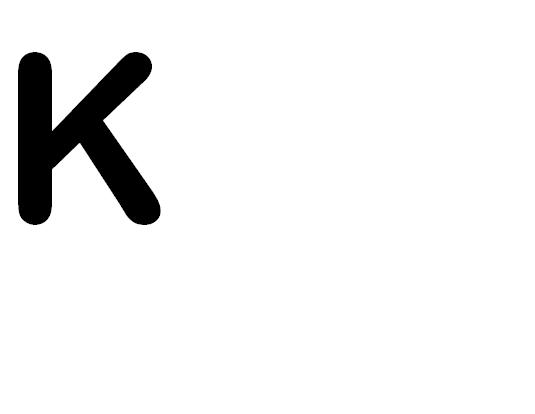 Je li to isto slovo? Koje?
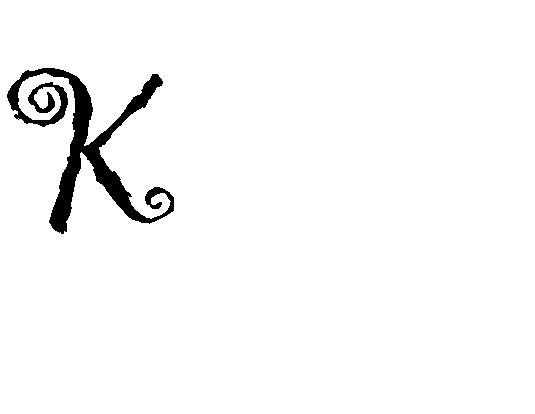 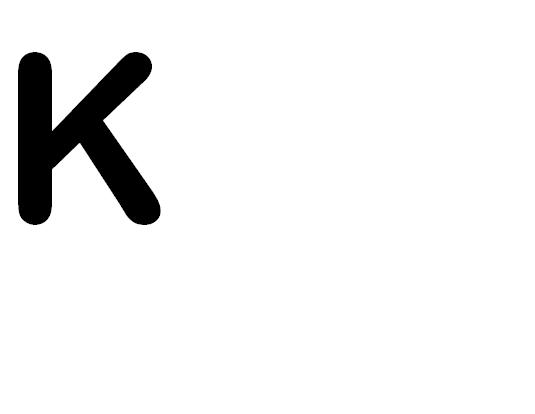 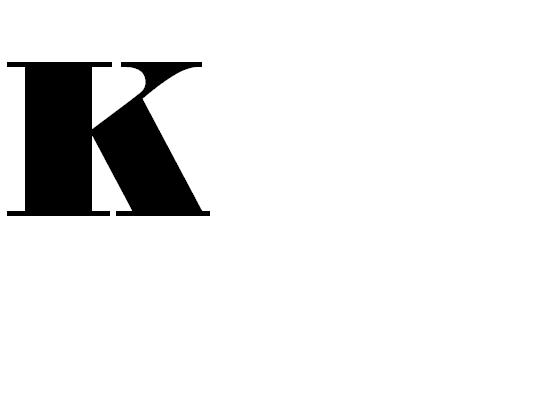 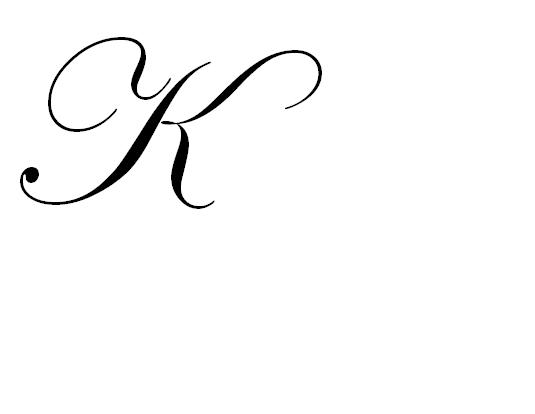 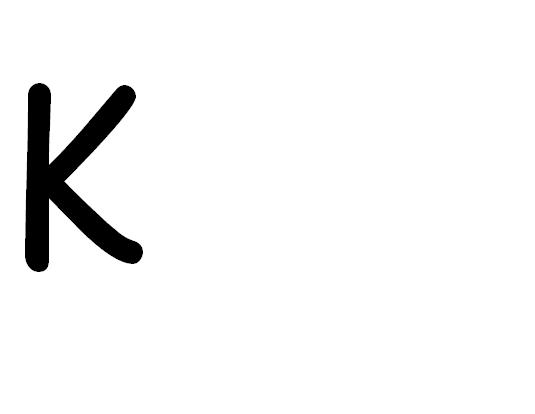 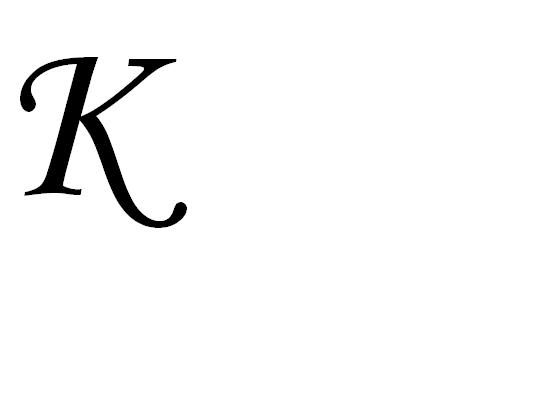 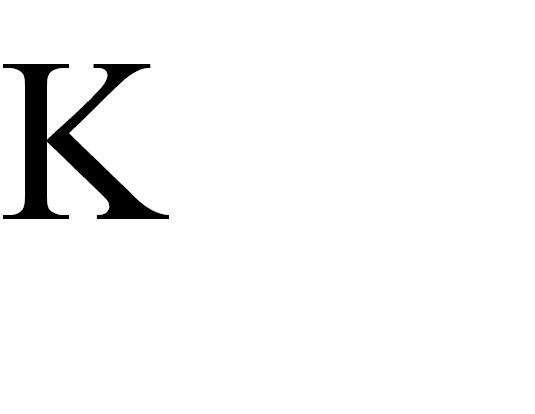 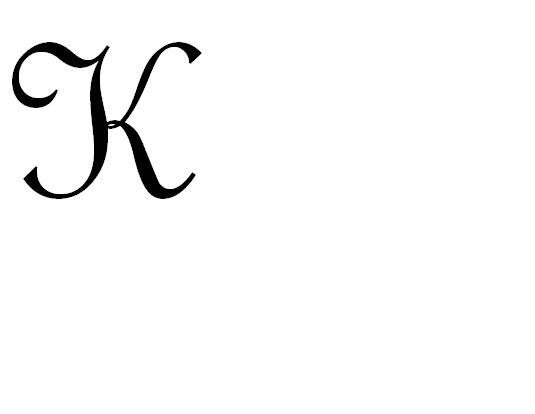 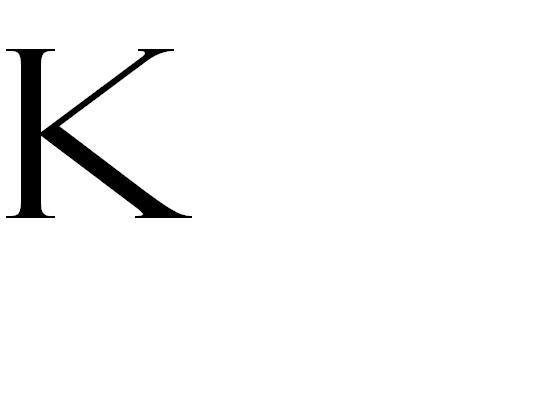 U čemu je razlika?
Iako slova izgledaju drukčije
ona uvijek znače isti glas K.
Što dobijemo kad spojimo nekoliko slova?
Dobijemo riječ.
A kad spojimo nekoliko riječi?
Nastane rečenica.
Što su riječi i rečenice?
Riječi i rečenice su poruke. One nešto poručuju.
Danas ćete osmisliti i napisati svoju ekološku poruku. Slova ćete izrezivati iz časopisa i lijepiti na papir.